محاضرة (7)
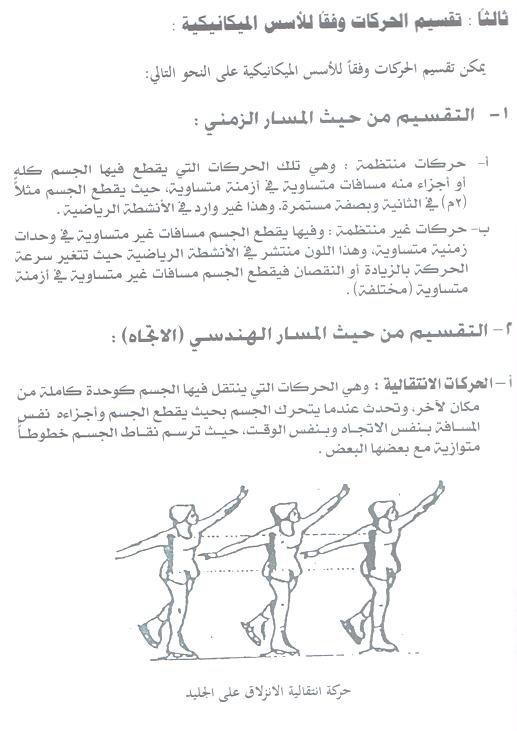 محاضرة (7)
محاضرة (7)
محاضرة (7)
محاضرة (7)
محاضرة (7)